Community Wellbeing Toolkit
Feeling Safe, 
Self Care, 
and Getting Support.
Version 1 – 08/08/24
Difficult or Traumatic Events
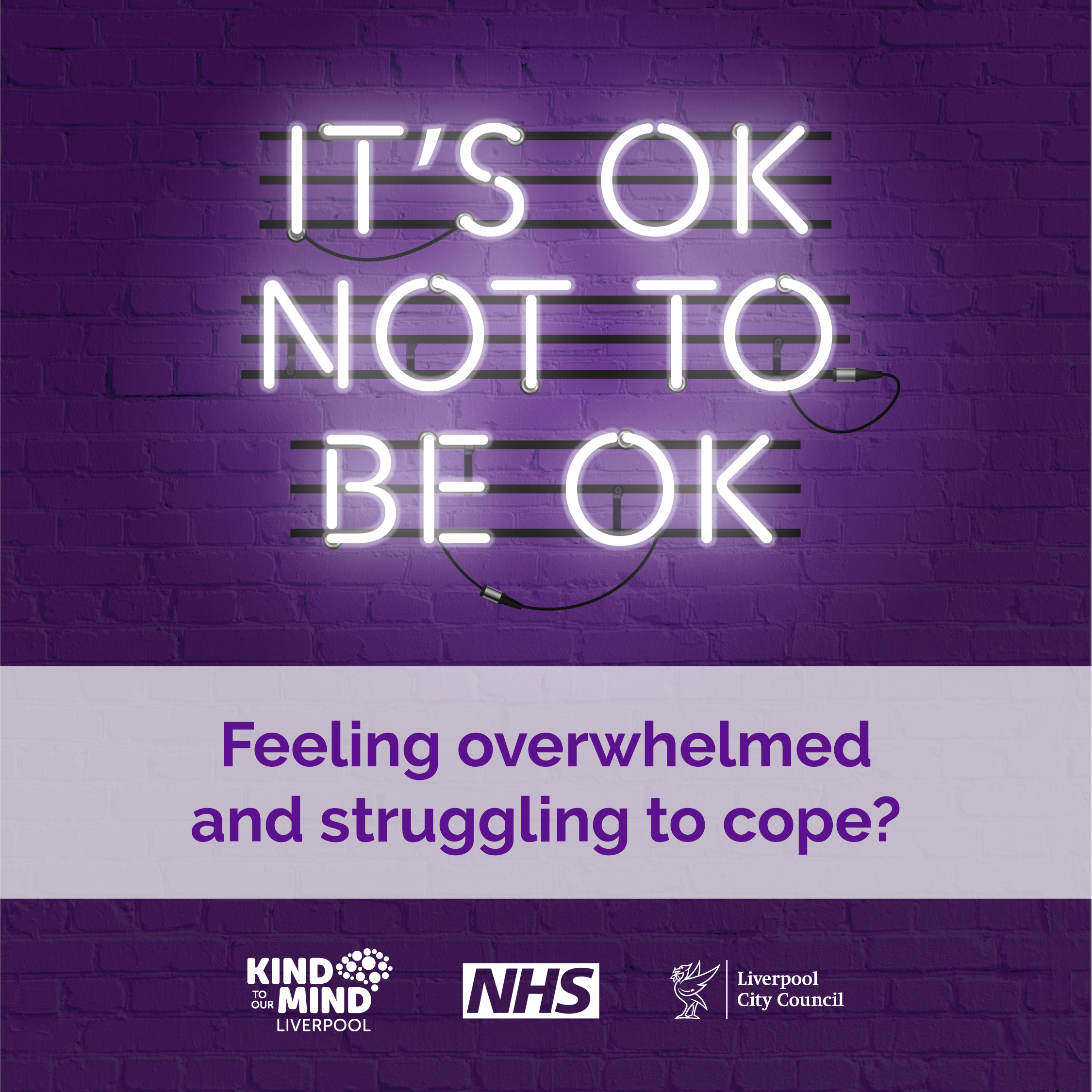 Everyone responds differently to difficult or traumatic events.
Witnessing conflict or acts of violence is upsetting for most people and can be traumatic for some.
After a very upsetting or traumatic event, it’s not uncommon to experience:
Bad dreams, flashbacks, intrusive thoughts
Difficult feelings: upset, worry, fear, anger, guilt, shame
Negative thoughts about self or others including blame
Acting differently: not wanting to go out or unable to enjoy things
Relationship changes: feeling detached or guarded against others
These feelings and symptoms are often temporary but sometimes they persist and can lead to mental health problems like post Traumatic Stress Disorder (PTSD), Anxiety or Depression – and for those that do, there is help available.
Most people find that the negative effects go away over time and there are ways to self-help and feel better sooner.
Version 1 – 08/08/24
How to feel better.
Version 1 – 08/08/24
When to get help
Everyone deals with difficult events differently, many people recover with support from friends, family and community and while it’s not uncommon to still feel upset from time to time it’s important to know the signs that you or someone you know may need more support.
For more information about getting help and support during difficult times visit: 
https://kindtoyourmindliverpool.co.uk/difficult-or-traumatic-events/
Version 1 – 08/08/24
How can I support someone?
There’s lots you can do as a friend, family, community member or supporter of someone affected by difficult events:
Be there – offer to spend time and if they refuse, remind them you’re still there if they change their mind because talking and connecting is always helpful.
Listen – respect when someone doesn’t want to share, but if they do, try not to interrupt or feel you need to advise or share your own experiences, just listening makes a big difference!
Ask how you can help – offer to help them find extra support or someone to talk to if they need it.  Practical support like some help around the house, shopping or preparing meals can be a huge relief to someone who is struggling.
If you are really concerned don’t be afraid to ask…

Are you thinking about self-harm or suicide?Do you need immediate help?

Visit Reach Out Liverpool to find out more.
Version 1 – 08/08/24
Help and support in Liverpool
Liverpool’s Libraries provide a warm and welcoming place of sanctuary, advice and support for anyone looking to feel safer or be with others during difficult times https://liverpool.gov.uk/libraries/
Anyone needing support following the Water Street Incident can contact Victim Care Merseyside , Call 0808 175 3080 between 8am and 6pm.
Your GP can help with mental health and wellbeing, & connect you with available support.
For 24-Hour listening support call Samaritans on 116 123  www.samaritans.org
For immediate text-based support text SHOUT to 85258
The Life Rooms support with things that make a difference to how we feel, like loneliness, & lifestyle.  They host community events that could help those impacted by recent events.  
Call 0151 478 6556 or visit www.liferooms.org to find out more.
NHS Talking Therapies at Merseycare offer support to anyone who is struggling following recent events.  
Get in touch on 0151 228 2300 or via the website: https://www.merseycare.nhs.uk/our-services/liverpool/talking-therapies
Anyone in need of immediate support with a mental health crisis can call 111 and select the mental health option to access urgent mental health support.
For Emergency Help - If you or someone you know is in immediate danger dial 999
Version 1 – 08/08/24
Version 1 – 08/08/24